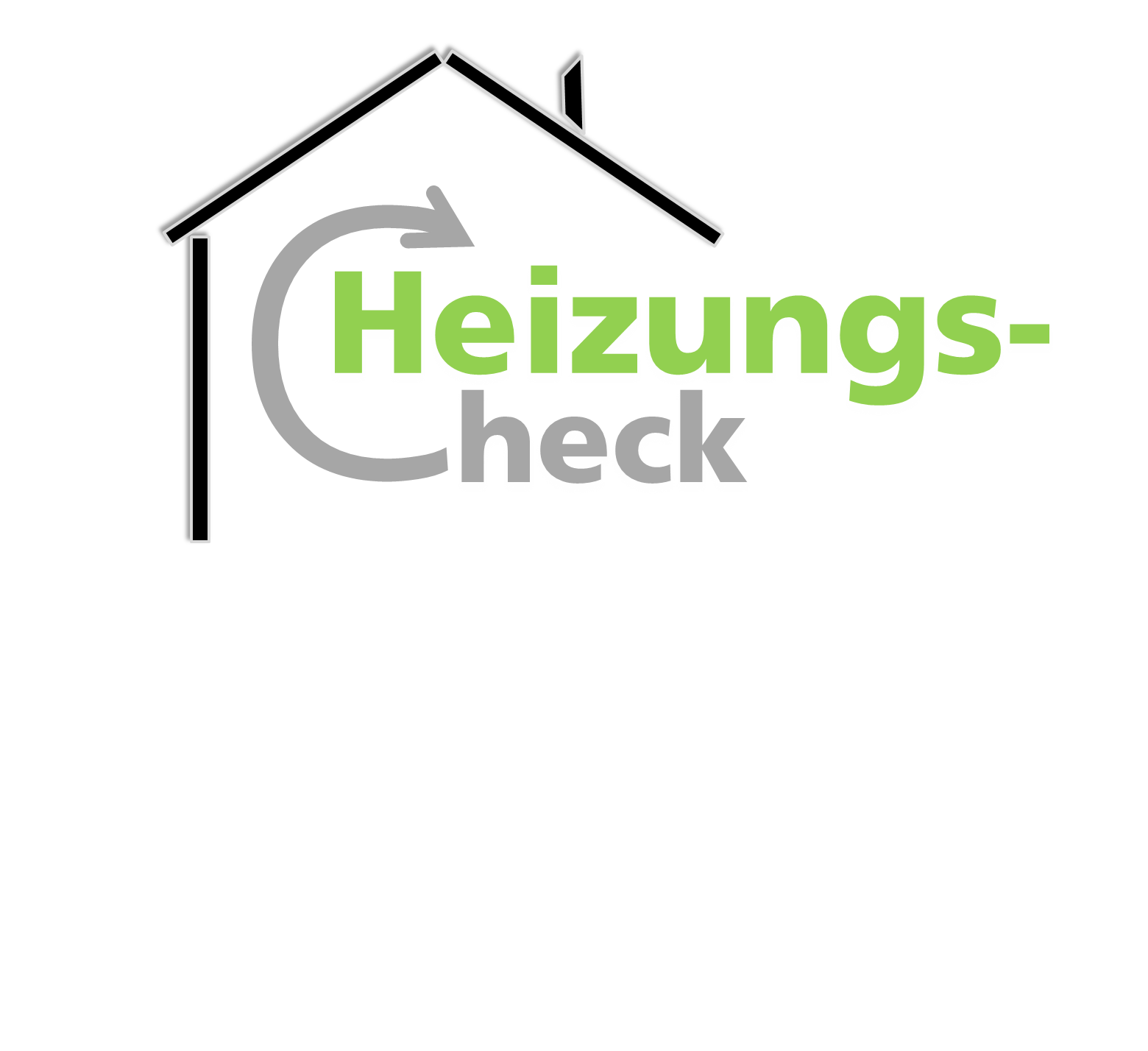 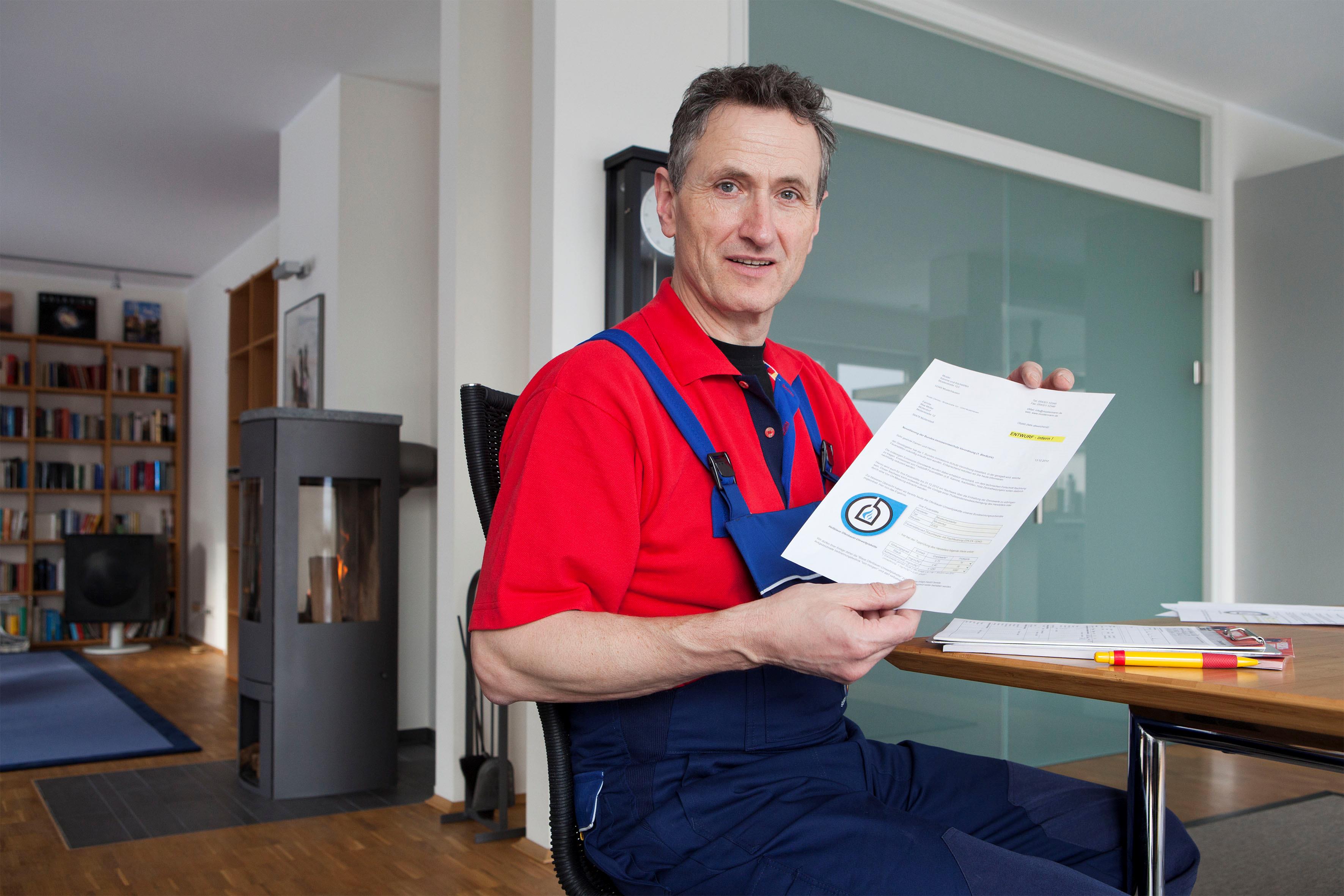 Jetzt Termin vereinbaren!
Machen Sie den Heizungs-Check!Effizient heizen und Kosten sparen
Wie funktioniert der Heizungs-Check?
Neutrale Prüfung   

Schwachstellen finden  

Handlungsoptionen ermitteln  

Bei Bedarf Maßnahmenumsetzen und Kosten sparen     

Keine Verpflichtungen  
Fachmann suchen und Vor-Ort-Terminvereinbaren (Dauer ca. 1 Stunde, Kostenfür Ein- und Zweifamilienhäuser ca. 100 €)


Prüfung der kompletten Heizungsanlagevom Wärmeerzeuger bis zur Wärmeverteilung 


Bewertung der Qualität dereinzelnen Anlagenkomponenten


Erstellung eines standardisiertes Prüfprotokollszur Gesamtbewertung der Anlageneffizienz,Beratung durch den Fachmann

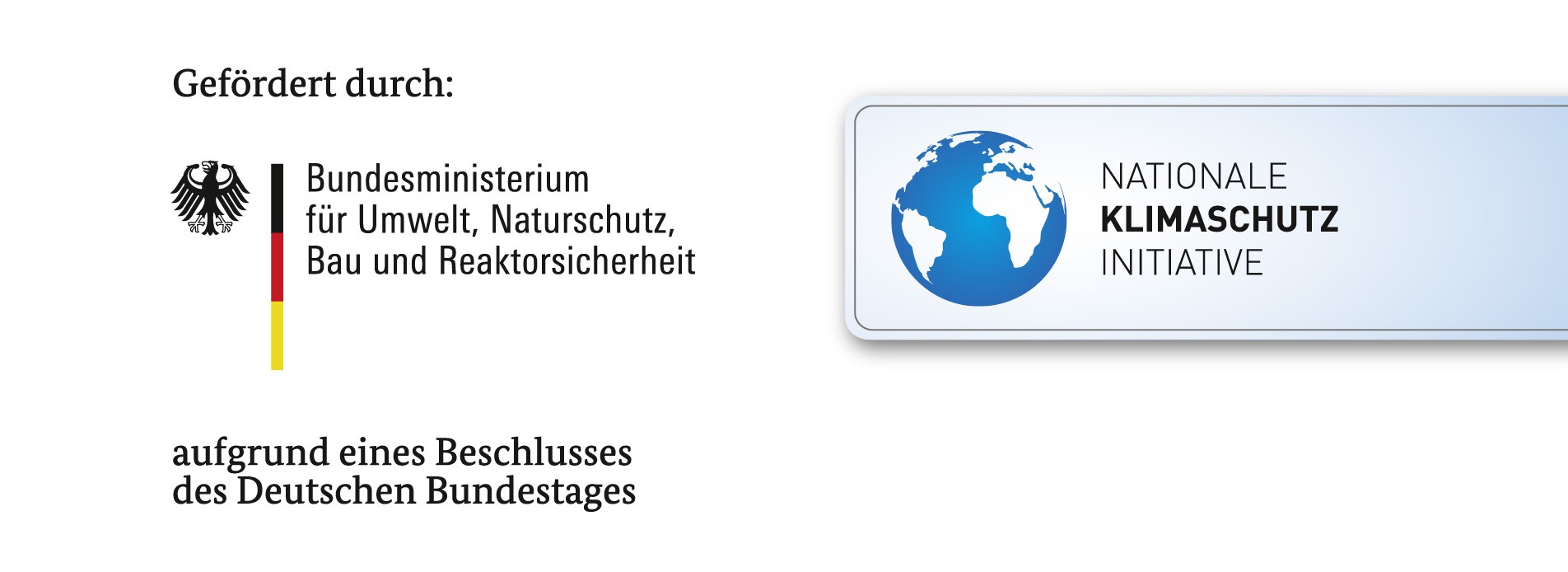 Logo Anbieter
Wo kann ich mich melden?
Ansprechpartner
Mail
Telefon